Mathematik 10 Abels
Wie funktioniert die Pfadaddition?
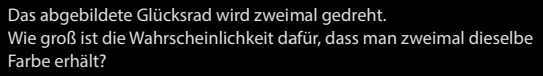 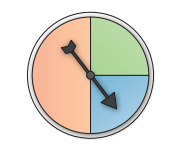 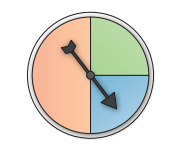 Pfadaddition
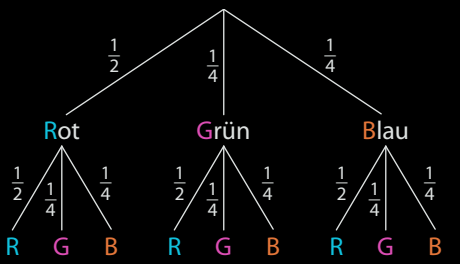 Bei einem mehrstufigen Zufalls-expeiremnt ist ein Ereignis eine Zusammenfassung von mehreren Ergebnissen, also mehreren Pfaden im zugehörigen Baumdiagramm.
Die Wahrscheinlichkeit für ein Ereignis ist die Summe der Wahrscheinlich-keiten aller zugehörigen Pfade.
Übung 1
In einem Gefäß liegen zwei rote Kugeln und sechs grüne Kugeln. Nacheinander werden drei Kugeln gezogen, ohne dass sie wieder zurückgelegt werden.
Erstelle ein Baumdiagramm.
Berechne die Wahrscheinlichkeit dafür, dass zweimal Grün und einmal Rot gezogen wird.
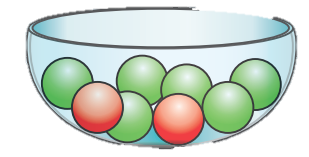 Fun169/6-10 – leicht
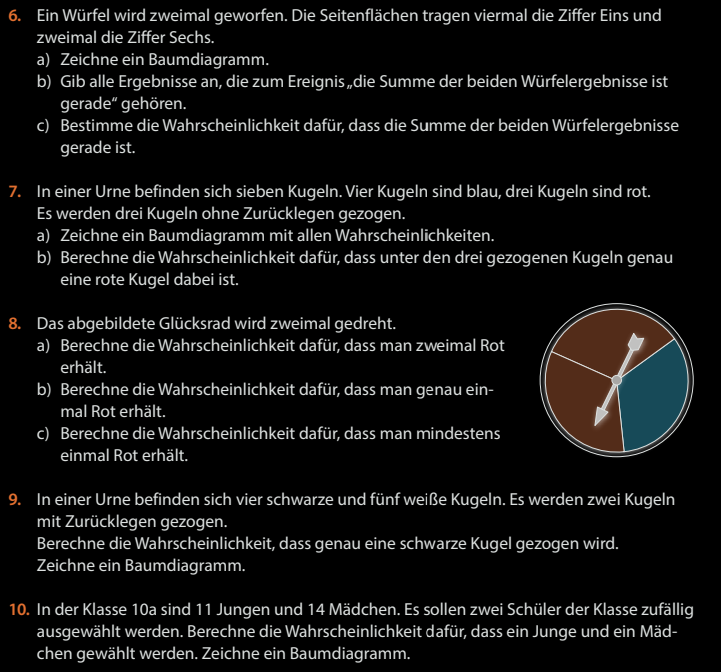 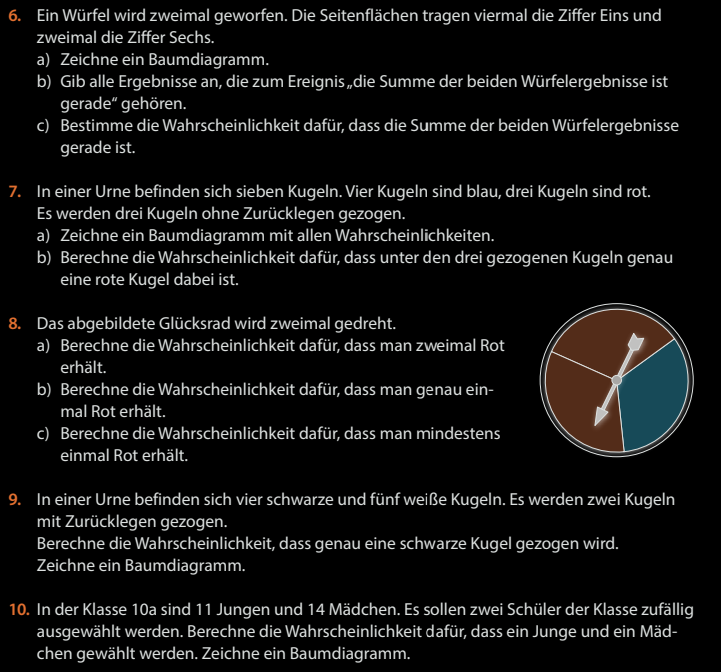 Fun169/6-10 – leicht
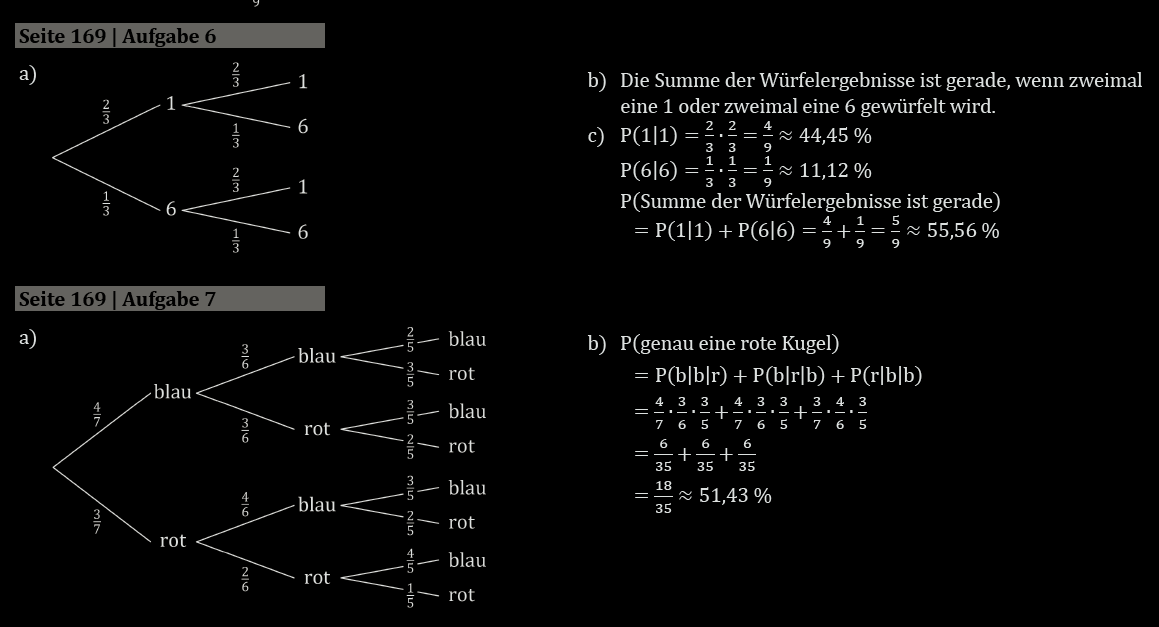 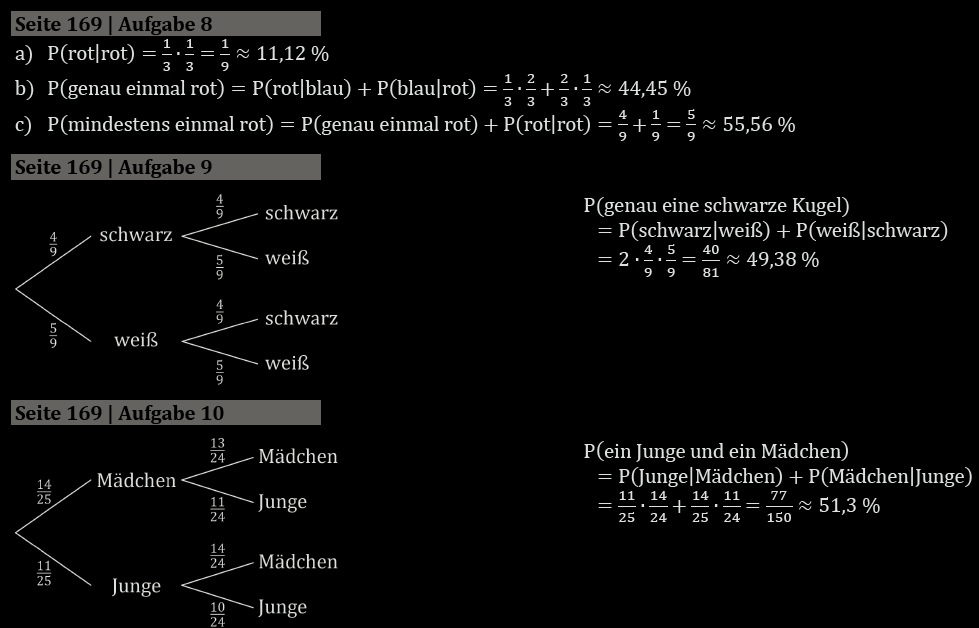 Fun169/11-13 – mittel
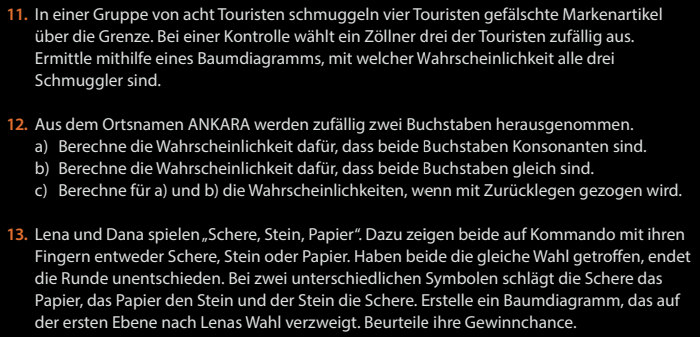 Fun169/11-13 – mittel
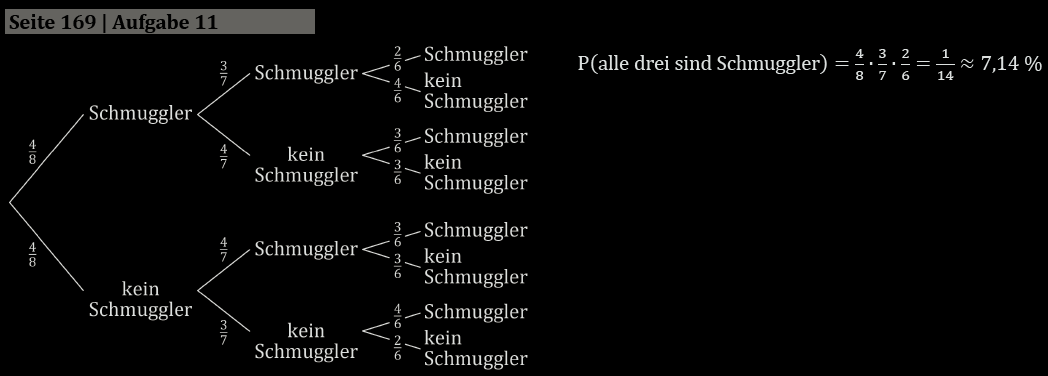 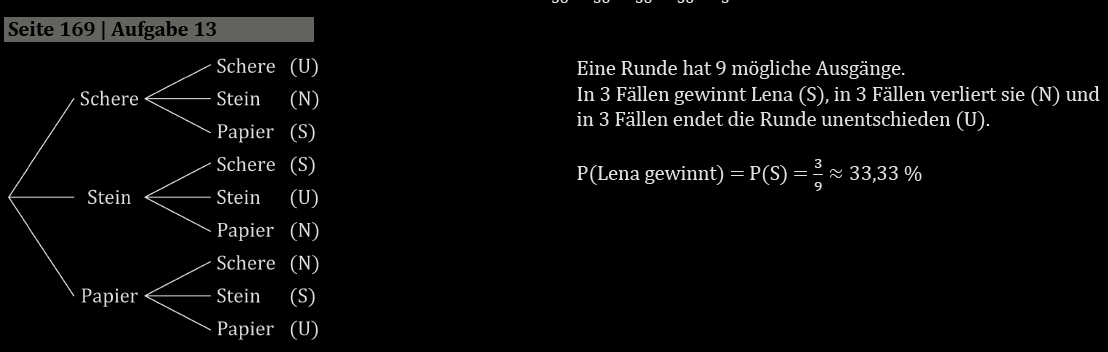 Fun170/19 – schwer
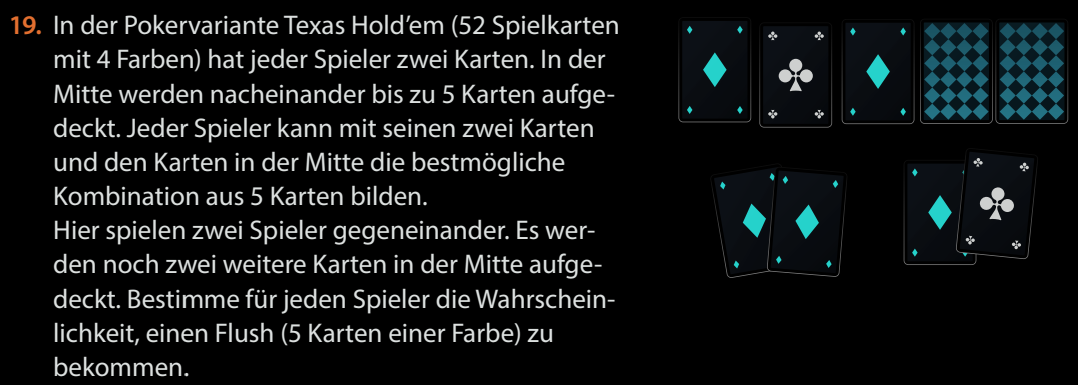 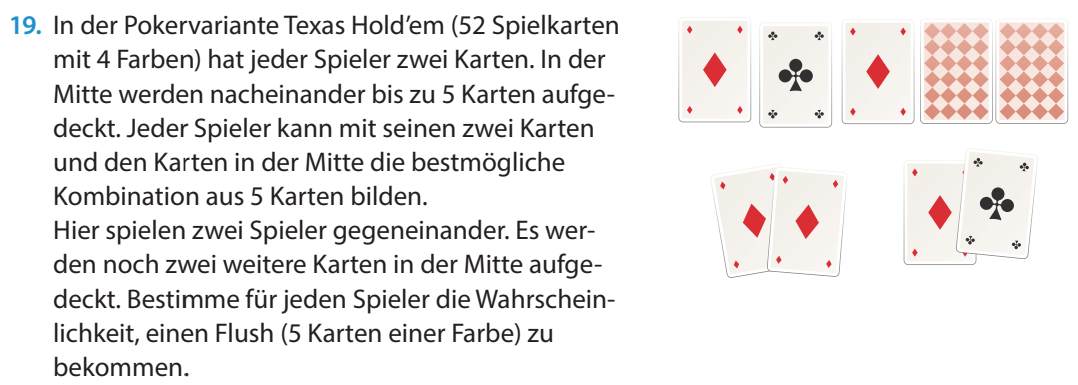 Fun170/19 – schwer
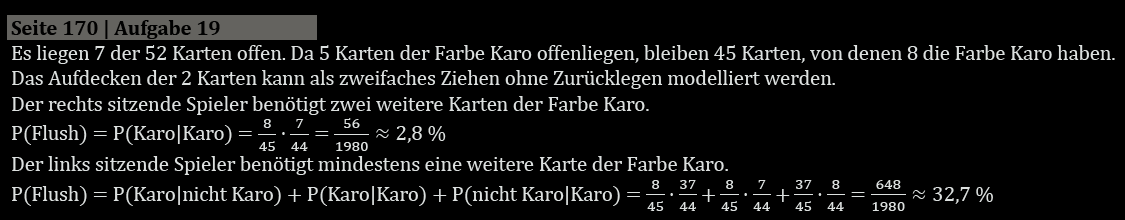 Fun170
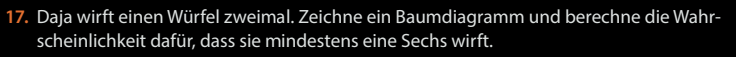